מסלולים קלים ביותר(Shortest Paths)
מסלולים קלים ביותר (SP)
x
u
y
v
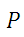 w
u
v
יונתן יניב
מסלולים קלים ביותר ממקור יחיד (SSSP)
אלגוריתם Dijkstra
11
12
7
3
5
s
1
9
15
4
אלגוריתם Dijkstra
11
12
7
3
5
s
1
9
15
4
אלגוריתם Dijkstra
11
12
7
3
5
s
1
9
15
4
אלגוריתם Dijkstra
11
12
7
3
5
s
1
9
15
4
אלגוריתם Dijkstra
11
12
7
3
5
s
1
9
15
4
אלגוריתם Dijkstra
11
12
7
3
5
s
1
9
15
4
אלגוריתם Dijkstra
11
12
7
3
5
s
1
9
15
4
אלגוריתם Dijkstra
11
12
7
3
5
s
1
9
15
4
אלגוריתם Dijkstra
11
12
7
3
5
s
1
9
15
4
אלגוריתם Dijkstra
11
12
7
3
5
s
1
9
15
4
אלגוריתם Dijkstra
11
12
7
3
5
s
1
9
15
4
אלגוריתם Dijkstra
11
12
7
3
5
s
1
9
15
4
אלגוריתם Dijkstra
11
12
7
3
5
s
1
9
15
4
אלגוריתם Dijkstra
11
12
7
3
5
s
1
9
15
4
אלגוריתם Dijkstra
11
12
7
3
5
s
1
9
15
4
אלגוריתם Bellman-Ford
11
12
-7
3
-6
s
1
9
15
4
אלגוריתם Bellman-Ford
11
12
-7
3
-6
s
1
9
15
4
אלגוריתם Bellman-Ford
11
12
-7
3
-6
s
1
9
15
4
אלגוריתם Bellman-Ford
11
12
-7
3
-6
s
1
9
15
4
אלגוריתם Bellman-Ford
11
12
-7
3
-6
s
1
9
15
4
אלגוריתם Bellman-Ford
11
12
-7
3
-6
s
1
9
15
4
אלגוריתם Bellman-Ford
11
12
-7
3
-6
s
1
9
15
4
אלגוריתם Bellman-Ford
11
12
-7
3
-6
s
1
9
15
4
אלגוריתם Bellman-Ford
11
12
-7
3
-6
s
1
9
15
4
אלגוריתם Bellman-Ford
11
12
-7
3
-6
s
1
9
15
4
אלגוריתם Bellman-Ford
11
12
-7
3
-6
s
1
9
15
4
תרגיל 1
אלגוריתם
תרגיל 2 – בעיית ה Arbitrage
פתרון
אלגוריתם
תרגיל 3
תרגיל 3
בעיית APSP – All Pairs Shortest Paths
יונתן יניב
אלגוריתם Floyd-Warshall
יונתן יניב
אלגוריתם Floyd-Warshall
שאלה 
 בחברת הספנות “save the dolphins”  מעבירים סחורות בין n נמלים המקושרים ע"י m נתיבי ים (נתיב ים הוא דו כיווני). עבור כל נתיב ים ידוע:  (1)משך הזמן שלוקח לעבור אותו (מספר חיובי)  ו (2) האם הוא עובר דרך אזור מחייה של דולפינים (אפשר להניח שאין יותר מאזור מחייה  אחד בנתיב אחד).
 
(10 נק') משיקולי איכות הסביבה, חברת הספנות מעוניינת למצוא את המסלול מכל נמל לכל נמל, שעובר דרך מספר מינימאלי של אזורי מחייה של דולפינים. במידה וקיימים כמה מסלולים שעוברים דרך אותו מספר אזורי מחייה יועדף המסלול הקצר ביותר מבחינת זמן. הצע אלגוריתם בסיבוכיות O(n3) שפותר את הבעיה. הסבר בקיצור את נכונות האלגוריתם, אין צורך בהוכחה פורמאלית.
הנחייה: מצא דרך לאחד את מספר אזורי המחייה ואת הזמן לפונקצית משקל אחת.
פתרון:
 
ניצור גרף מכוון G(V,E) בו כל עיר נמל תיוצג ע"י צומת. נתיב ים מיוצג ע"י שתי קשתות אנטי מקבילות המחברות בין זוג צמתים. כל קשת מאופיינת ע"י 2 פרמטרים: מס' אזורי מחייה של דולפינים, s, ומשך זמן,  t . נפעיל אלגוריתם פלויד וורשל למציאת מסלולים קצרים ביותר עם השינוי השינוי הבא: 

 

 


סיבוכיות פלויד וורשל: O(V^3)
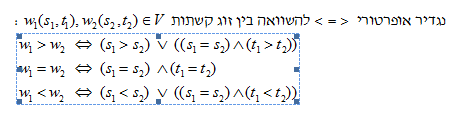